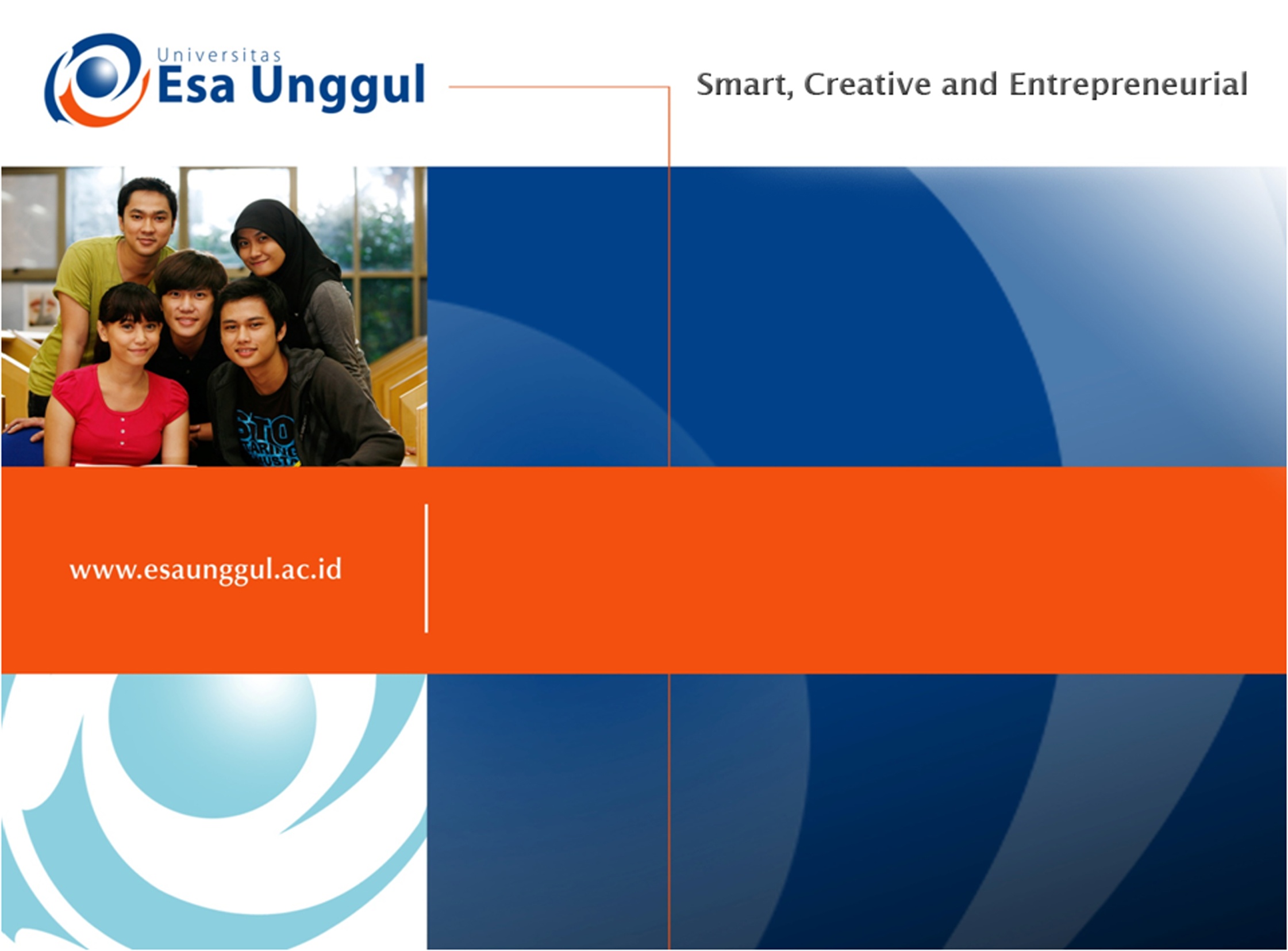 POETIC STUDY
SESSION 4
ROSALINA NUGRAHENI WULAN PURNAMI., M.Pd.
PENDIDIKAN BAHASA INGGRIS, FKIP
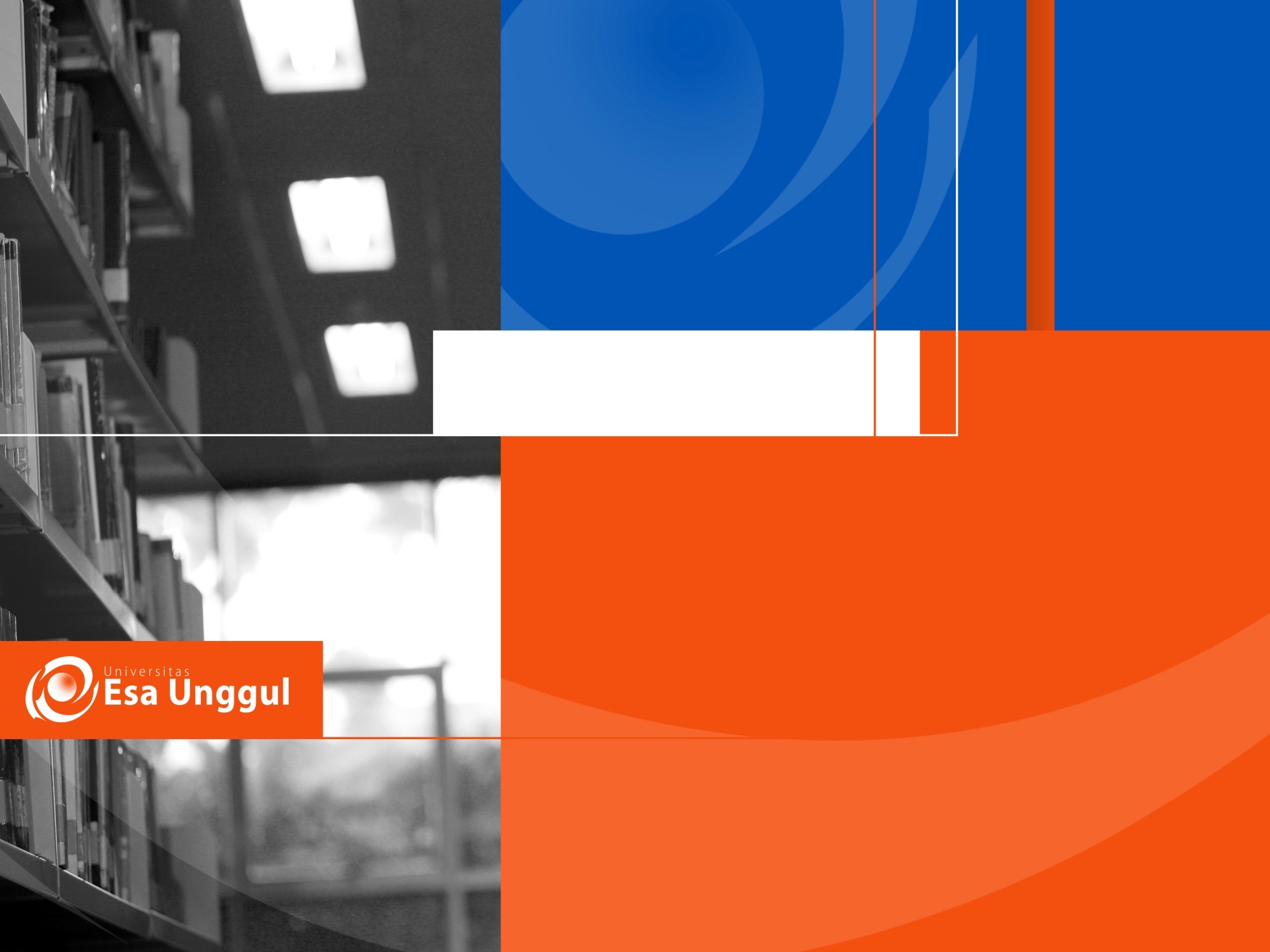 Genre/Form of Poetry:
Lyric & Narrative
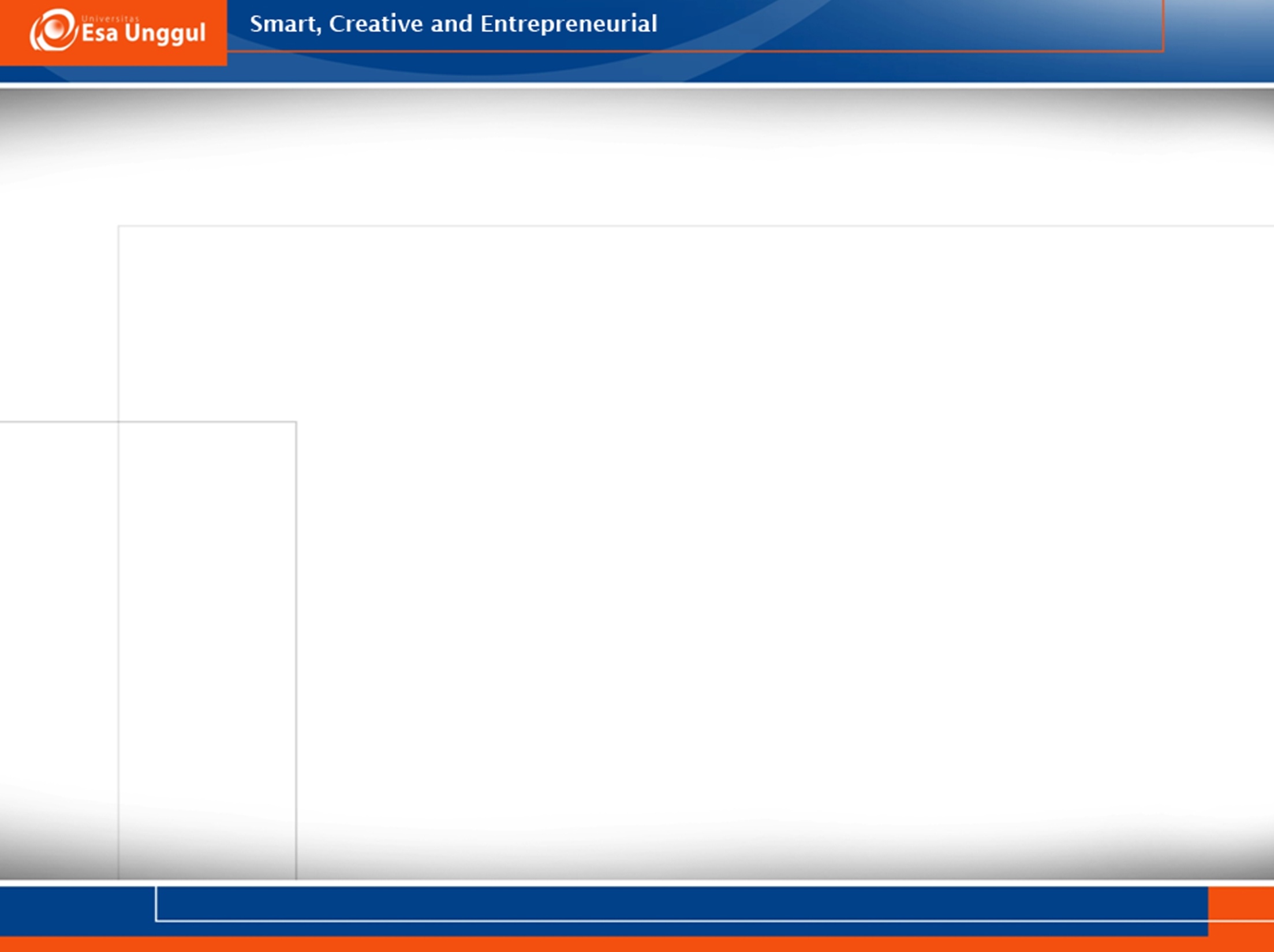 LEARNING OUTCOME
Students are able to explain what Lyric Poetry is.

Students are able to explain what Narrative Poetry is.
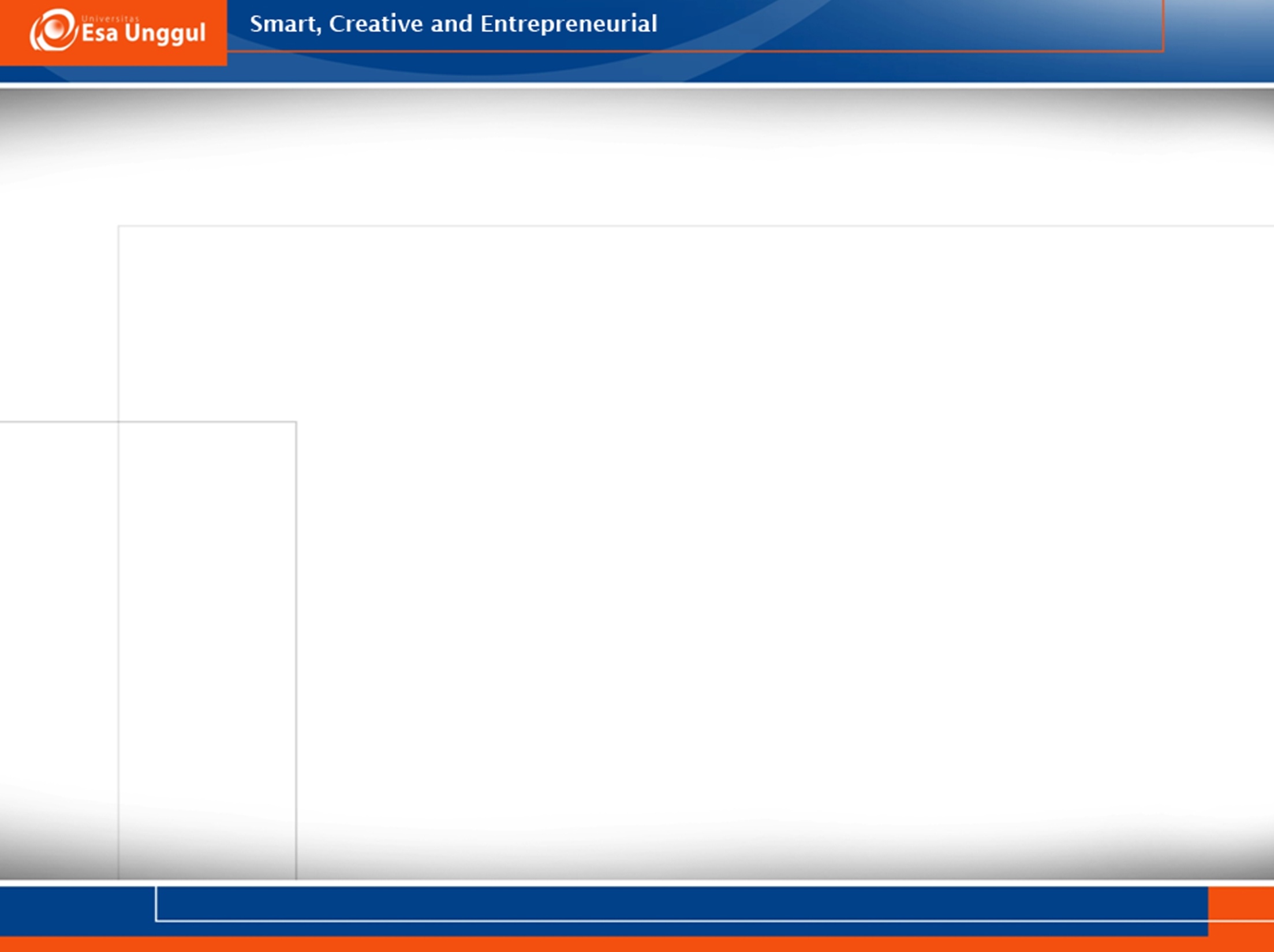 LYRIC
A type of brief poem that expresses the  personal emotions and thoughts of a single  speaker or describes something.
It is important to realize that the lyric is in the  first person (“I”), the speaker is not  necessarily the poet.
The lyrics includes all the shorter forms of  poetry: sonnet, elegy, ode, pastoral
The subject matter is expressive, whether of  personal emotions, such as love or grief, or of  public emotions, such as patriotism or  reverence or celebration.
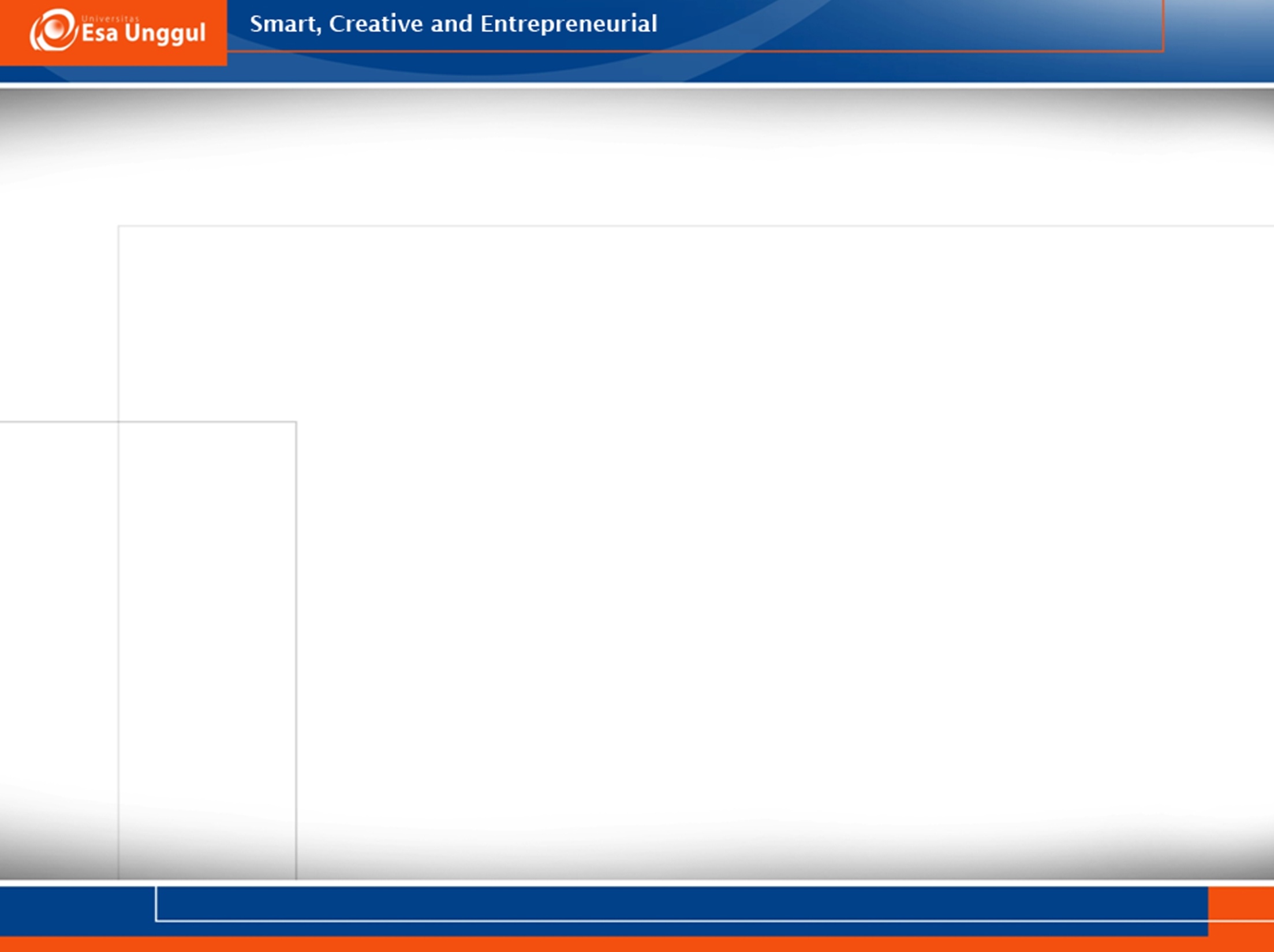 From the point of view of the Lyric, the most  important functions of the language are the  poetic and the emotive, because these two permit  the author to show emotions when an aesthetic  language is used.
The poetic function is the ability to manipulate  language in a creative way. The poet uses  rhetorical figures (similarity, metaphor, etc.) and  style. It’s subjective because represents the  creative and aesthetic part of the poem.
The emotive function is centered in the sender,  which is the lyric subject or poetic voice, and  manifests emotions, feelings, worries, etc. through  the poem.
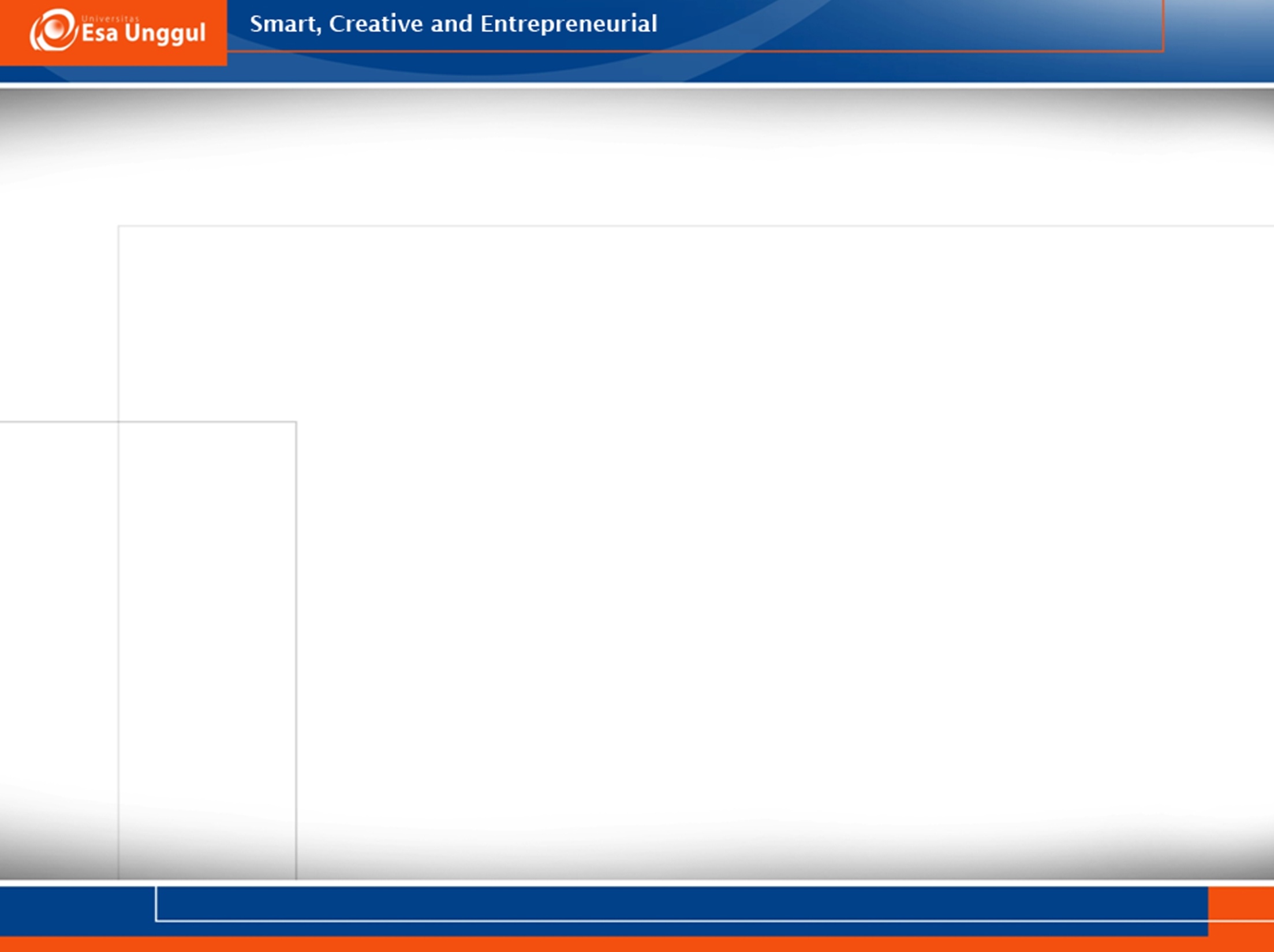 An example of a Lyric poem

It was in June you passed me byIt was in June you caught my eyeSoon we were meeting both day and nightThe days suddenly seemed filled with lightIt was all so sudden, a short tryst I thoughtBut your heart and soul it seemed I had caughtNo, there are no regrets since you walked my wayNo, there are no regrets since we met that day
Those cheesy walks along the beach still fill my mindThose cheesy lines you always managed to findOnly you could get away with such thingsBut happiness and joy you seemed to bringA holiday in the sun went by in a dreamMoving in seemed the logical thing
No, there are no regrets since you walked my wayNo, there are no regrets since we met that day
Who would have known what lay behind the doorWho would have thought we would soon be no moreWhen you departed you left a hole too big to fillEven after these many years I miss you stillAlthough I have moved on, I still feel you nearSending me your best, and filling me with cheer
No, there are no regrets since you walked my wayNo, there are no regrets since we met that day
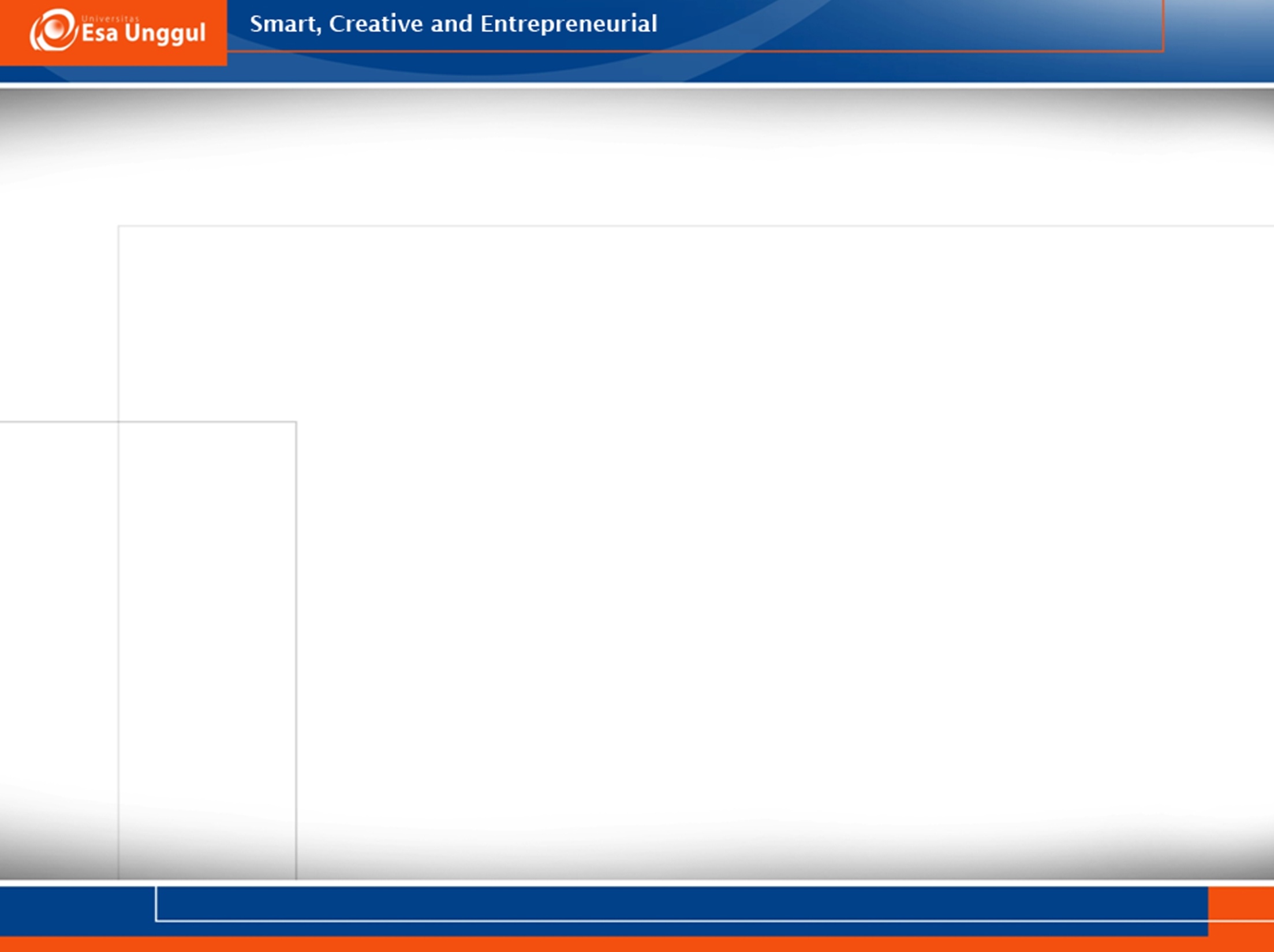 ODE
“Ode” comes from the Greek aeidein, meaning to sing or chant, and belongs to the long and varied tradition of lyric poetry. 

Originally accompanied by music and dance, and later reserved by the Romantic poets to convey their strongest sentiments, the ode can be generalized as a formal address to an event, a person, or a thing not present.
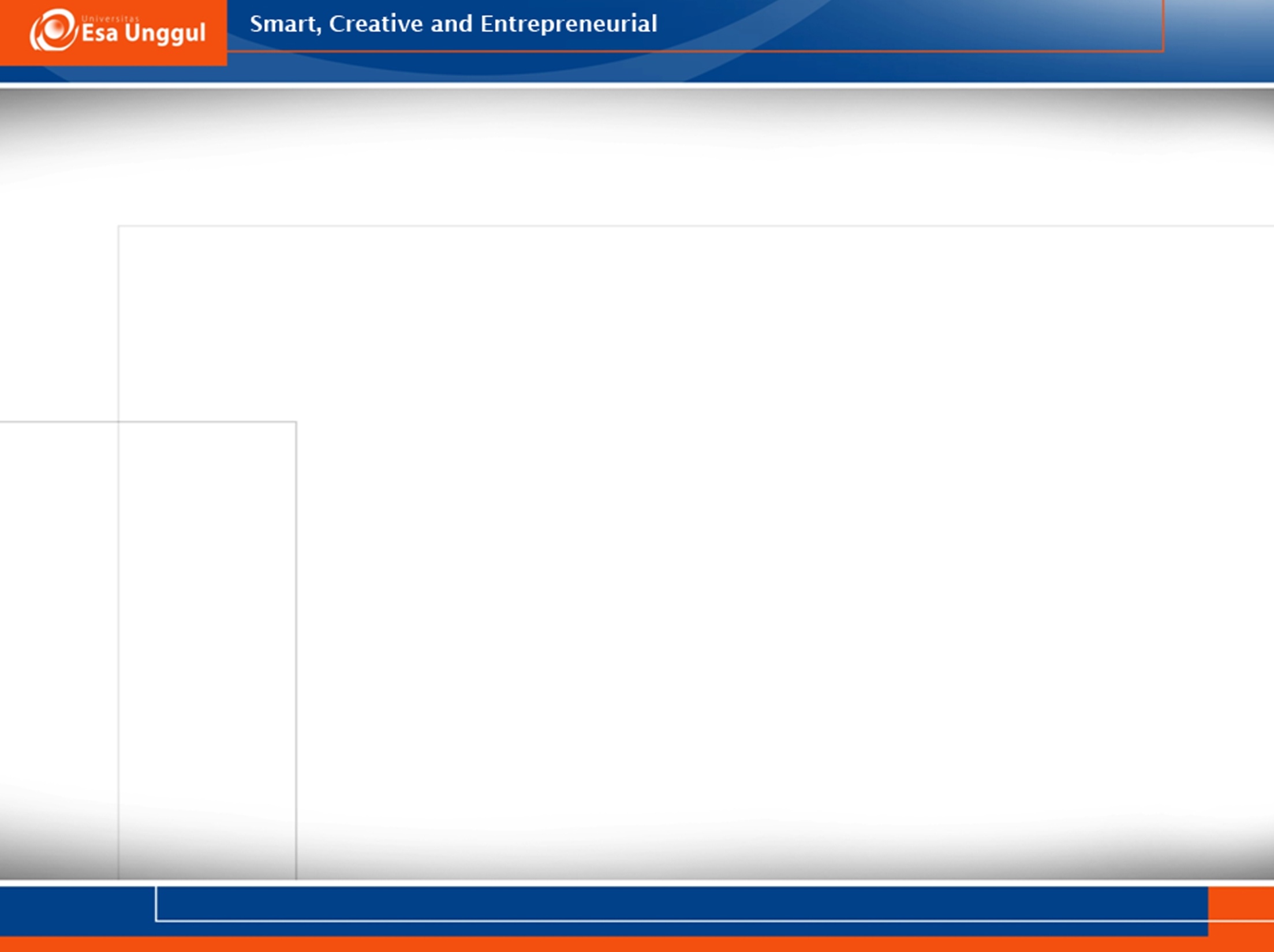 SONNET
From the Italian sonetto, which means “a little sound or song," the  sonnet is a popular classical form that has compelled poets for  centuries.
Traditionally, the sonnet is a fourteen-line poem written in iambic  pentameter, which employ one of several rhyme schemes and adhere to  a tightly structured thematic organization.
Two sonnet forms provide the models from which all other sonnets are  formed: the Petrarchan and the Shakespearean.
The Petrarchan sonnet consists of an octave (eight lines) and a sestet (six  lines).
The Shakespearean sonnet consists of three quatrains (four lines each)  and a couplet (two lines).
In Spanish, the sonnet consists in two quatrains and two tercets.
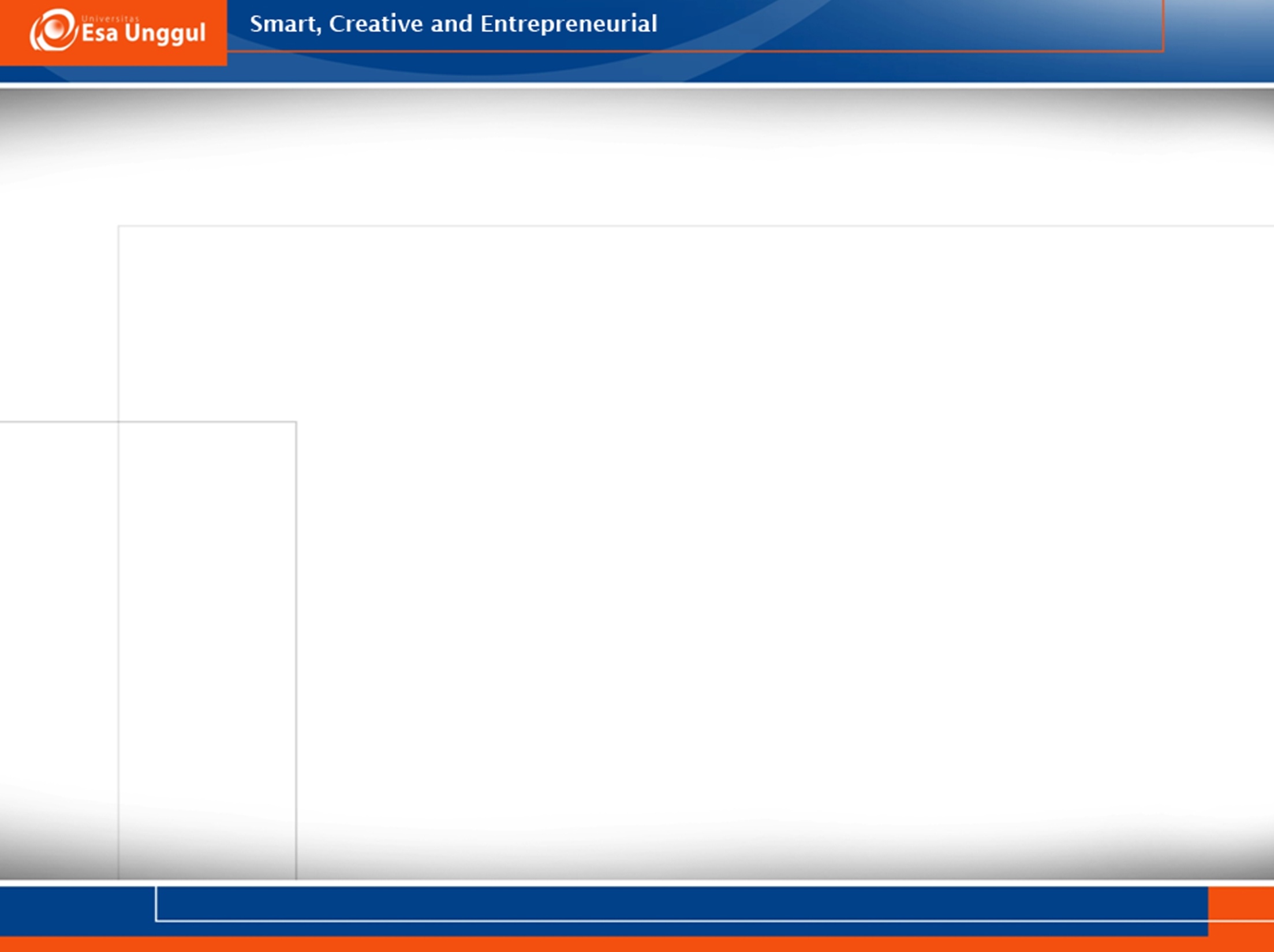 William Shakespeare was  baptized on April 26, 1564, in  Stratford-upon-Avon,  England. From roughly 1594  onward he was an important  member of the Lord  Chamberlain’s Men company  of theatrical players. Written  records give little indication of  the way in which  Shakespeare’s professional life  molded his artistry. All that  can be deduced is that over  the course of 20 years,  Shakespeare wrote plays that  capture the complete range of  human emotion and conflict.
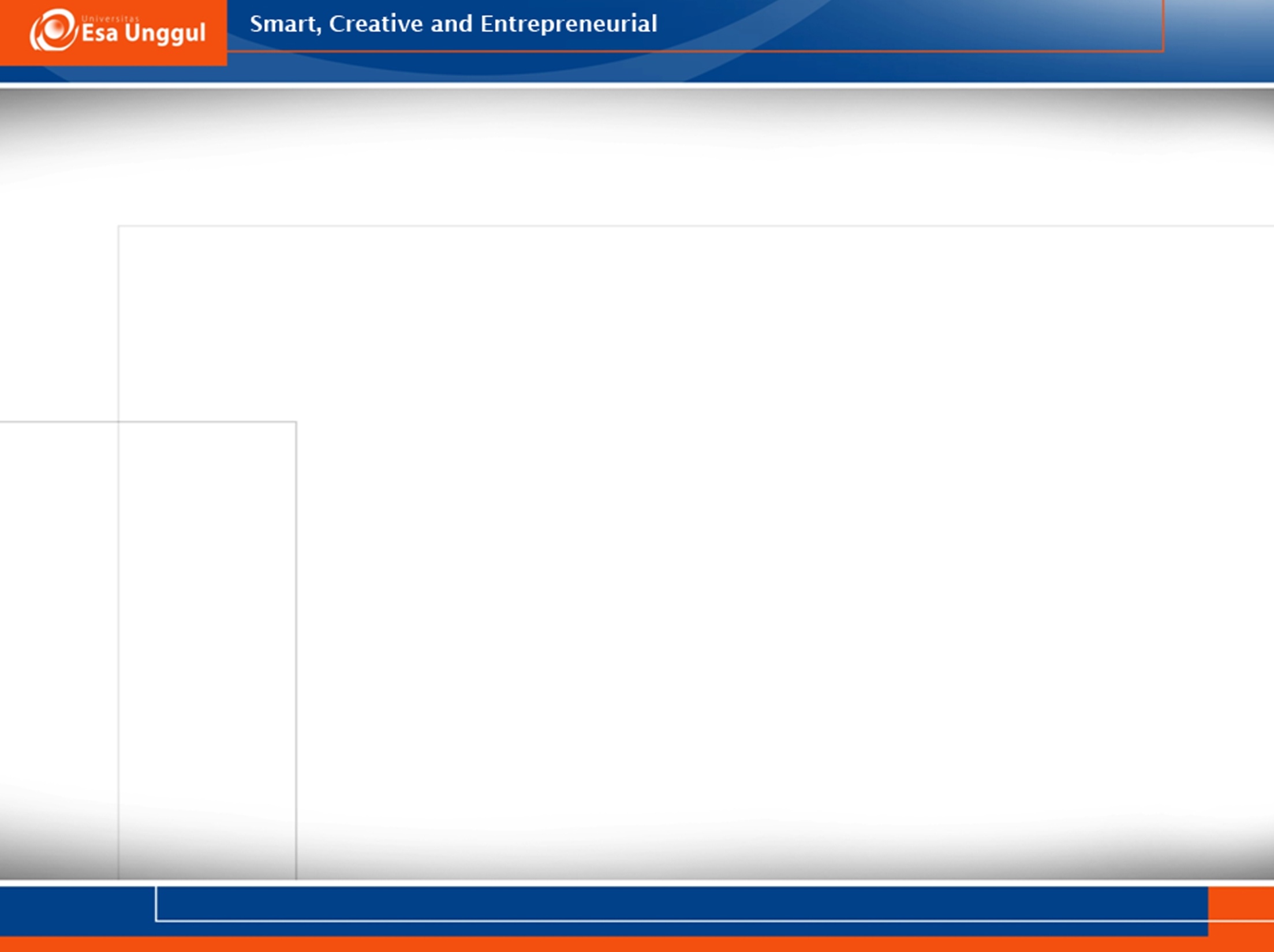 ELEGY
a poem or  song in the form of elegiac couplets, written in honor of  someone deceased. It typically laments or mourns the death of  the individual.
derived from the Greek work “elegus”, which means a  song of bereavement sung along with a flute. 
The forms of elegies we see today were introduced in the 16th century. “Elegy  Written in a Country Churchyard” by Thomas Gray and “When  Lilacs Last in the Dooryard Bloom’d” by Walt Whitman are the  two most popular examples of elegy.
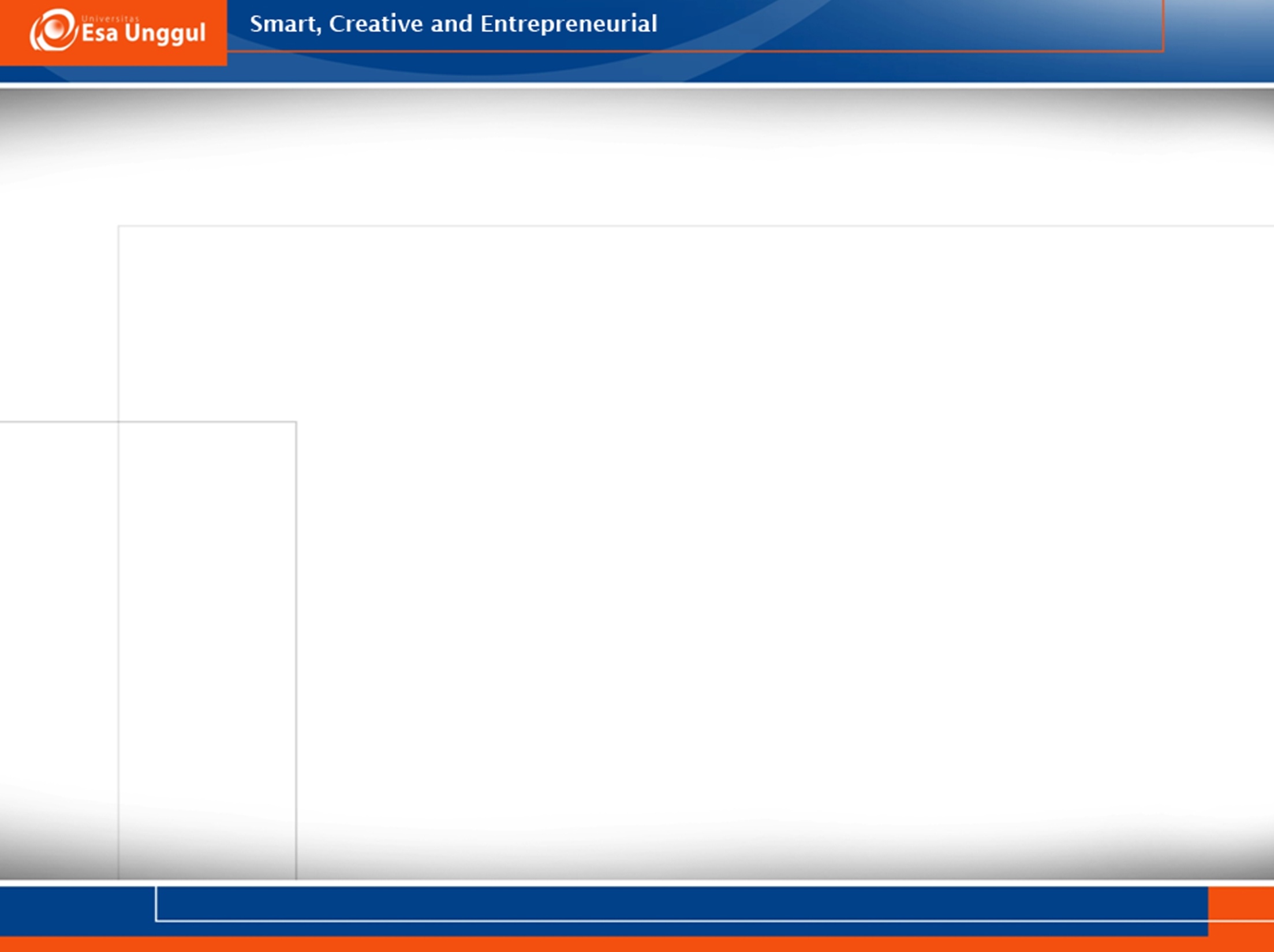 ELEGY
O Captain! my Captain! our fearful trip is done,The ship has weather’d every rack, the prize we sought is won,The port is near, the bells I hear, the people all exulting,While follow eyes the steady keel, the vessel grim and daring;But O heart! heart! heart!O the bleeding drops of red,Where on the deck my Captain lies,Fallen cold and dead.

(“O Captain! My Captain!” by Walt Whitman, 1891)
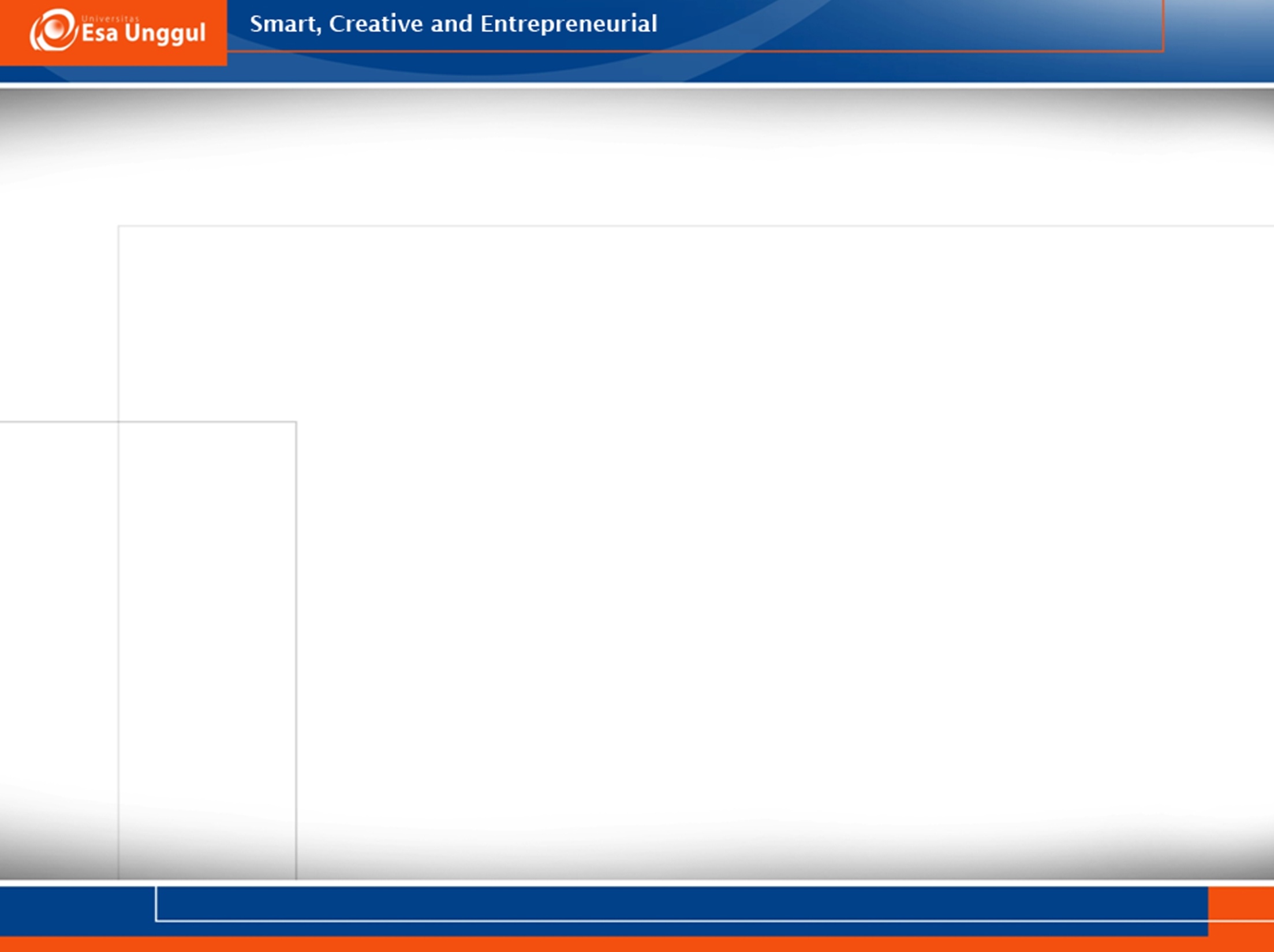 NARRATIVE
Narrative poetry tells stories through verse. Like a novel or a short story, a narrative poem has plot, characters, and setting. Using a range of poetic techniques such as rhyme and meter, the narrative poet presents a series of events, often including action and dialogue.
In most cases, narrative poems have only one speaker—the narrator—who relates the entire story from beginning to end. For example, Edgar Allan Poe's "The Raven" is narrated by a grieving man who, over the course of 18 stanzas, describes his mysterious confrontation with a raven and his descent into despair.
Narrative poetry presents a series of events through action and dialogue.

Most narrative poems feature a single speaker: the narrator.

Traditional forms of narrative poetry include epics, ballads, and Arthurian romances.
BALLAD
A relatively short narrative poem, written to be  sung, with a simple and a dramatic action.
The ballads tell of love, death, the  supernatural, or a combination of these.
Two characteristics of the ballad are: incremental
repetition and the ballad stanza.
Incremental repetition repeats one or more lines  with a small but significant variations that advance  the action.
The ballad stanza is four lines; commonly, the  first and third lines contain four feet or accents,  the second and fourth lines contain three feet.
EPIC
Traditionally, an epic poem is a long, serious, poetic narrative about a significant event, often featuring a hero. 

Before the development of writing, epic poems were memorized and played an important part in maintaining a record of the great deeds and history of a culture. Later, they were written down and the tradition for this kind of poem continued. 

Epics often feature the following: 
a hero who embodies the values of a culture or ethnic group;
something vital that depends on the success of the hero's actions; 
a broad setting, sometimes encompassing the entire world; intervention by supernatural beings. Examples of epics include Gilgamesh, the Odyssey, and Beowulf.
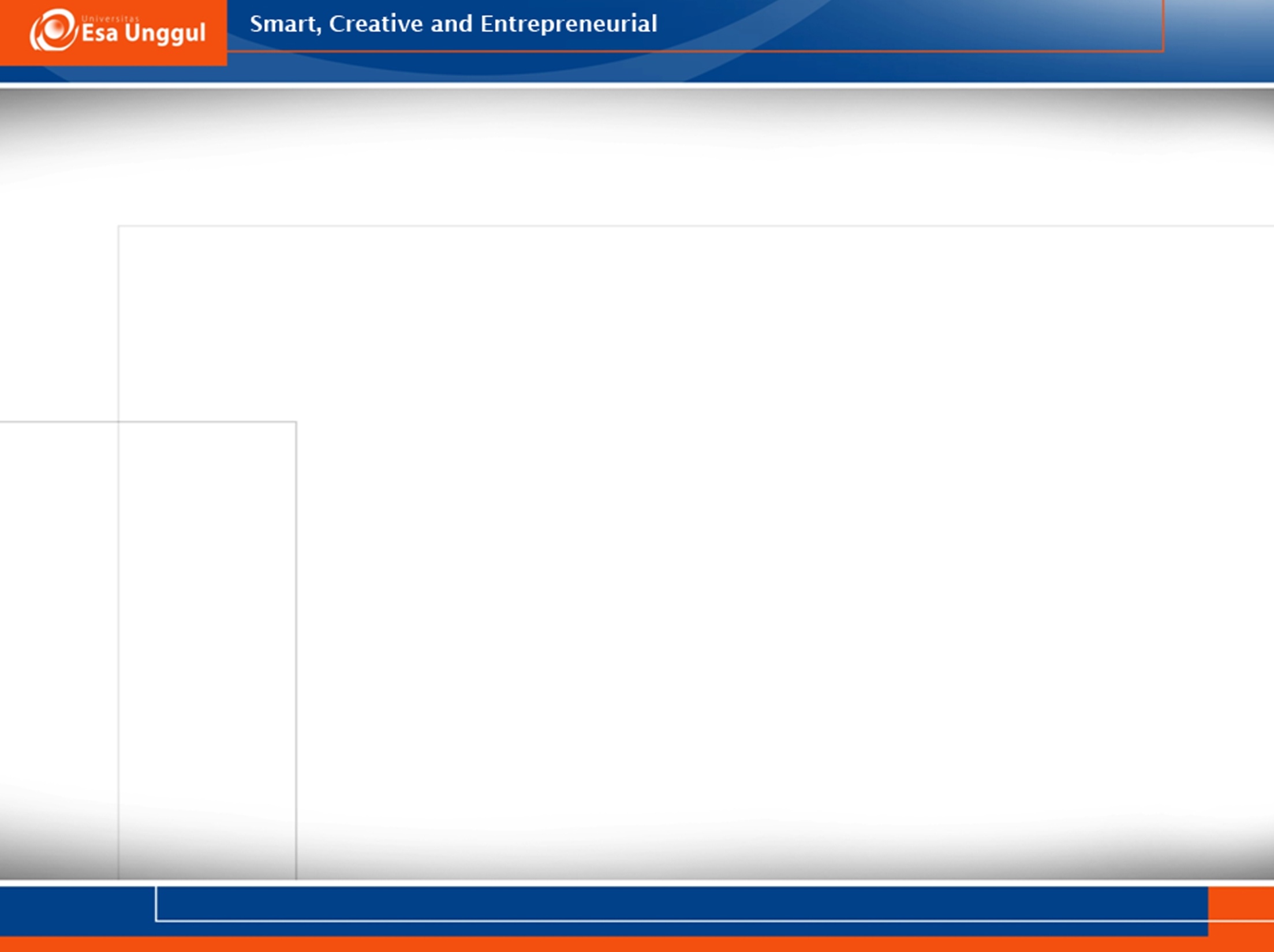 Assignment